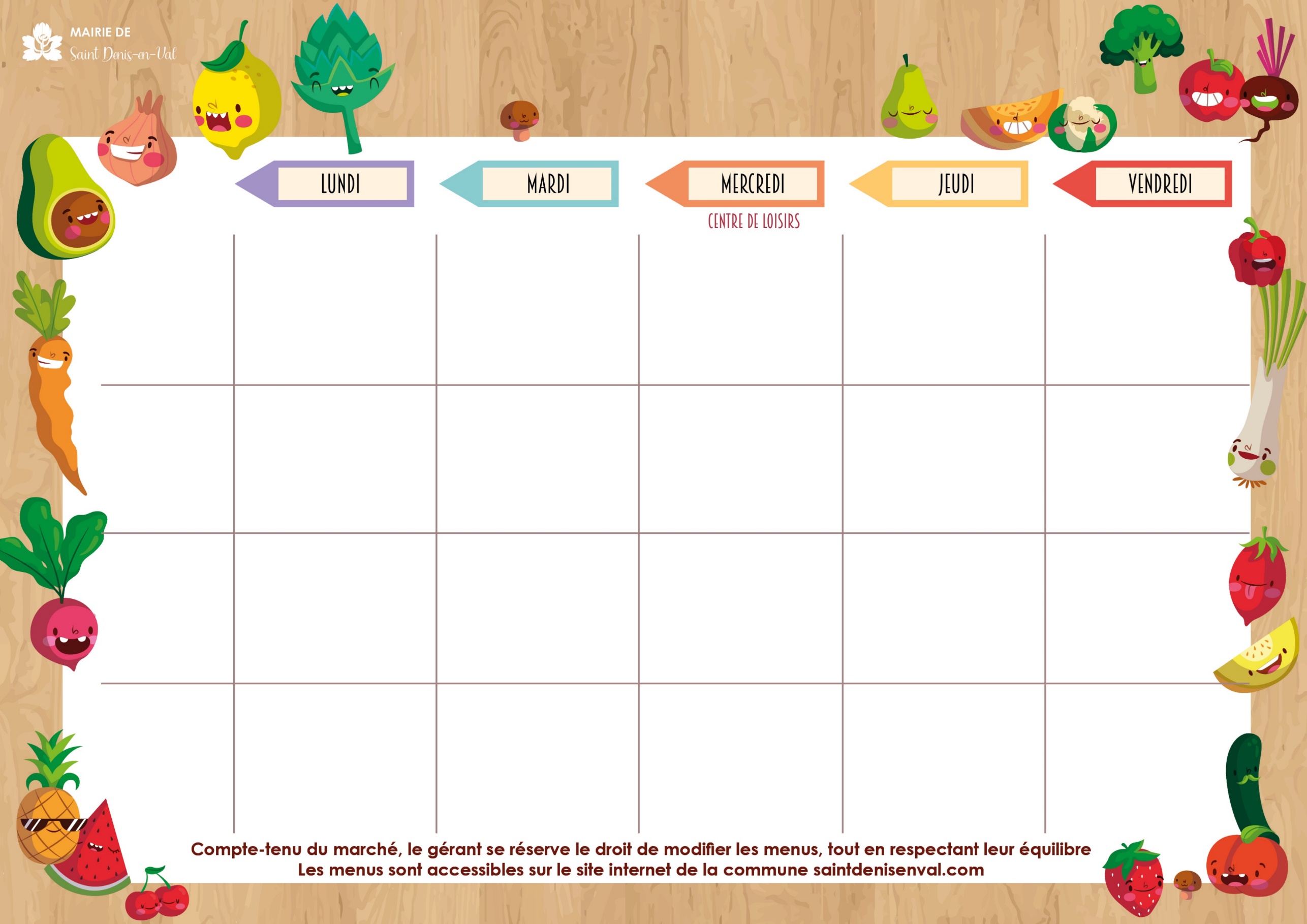 ANNÉE SCOLAIRE 
     2024/2025
BIO Chou rouge à la vinaigrette 
Émincé de dinde façon Kebab
Chou romanesco
BIO Yaourt au sucre de canne
Goûter : Jus de fruits Gâteaux secs
Menu végétarien
Betterave dés de fromage
Cordon bleu végétal
BIO Carottes à la crème Tarte normande

Goûter : Compote 
Cookies
Samoussa au poulet
Rougail saucisse
Riz 
BIO Fromage 
Ananas

Goûter : Pain chocolat
BIO Cèleri rémoulade Quenelle de brochet sauce aux crustacés
Coquillettes
Mousse au chocolat

Goûter : Pomme  Gâteaux secs
Friand au fromage
Choucroute garnie
BIO Raisin


Goûter : Beignet à la framboise
Du 30  septembre 
au 4 octobre
Salade de lentilles et cervelas
Filet de lieu noir
Sauce hollandaise 
Jardinière de légumes
BIO Fromage 
Kiwi

Goûter : Croissant
Journée ROSE
 Menu végétarien
Velouté de radis
Tagliatelles roses au « Boursin »
Tourbillon de fruits 

Goûter : Donuts rose
Concombre à la crème
Steak haché
Sauce au Roquefort
BIO Petits pois-carottes
Religieuse à la vanille

Goûter : Crème dessert
Salade de tomates jaunes
Blanquette de veau
Pommes de terre vapeur
Yaourt velouté 

Goûter : Gâteaux secs
Poire
Terrine de saumon
Palette à la provençale
Haricots sabres
BIO Fromage 
Poire

Goûter : Pain confiture
Du 07 au 11
octobre
BRETAGNE
Menu végétarien 
Salade d’artichaut
Galette bretonne
BIO Chou-fleur à la crème  
Kouign-amann
Goûter : Pain au raisin
PACA
Tarte à la provençale 
Filet de rouget grillé à la provençale
Ratatouille/ riz 
Fromage
Figue
Goûter : Chocolatine
NOUVELLE AQUITAINE
Salade périgourdine
Confit de canard
Flageolets
Gâteau basque

Goûter : Pain au lait
Pâte à tartiner
HAUT DE FRANCE
BIO Endive 
Fricadelle
Frites
BIO Maroilles
Tarte au sucre

Goûter : Beignet roulé 
aux pommes
AUVERGNE
Charcuterie
Jambon 
Aligot
BIO Saint-Nectaire 
Salade de fruits rouges
Goûter : Gâteaux secs
Liégeois aux fruits
Du 14 au 18 octobre
Semaine du goût
Œuf dur mayonnaise
Poisson sauce meunière
BIO Épinards
Fromage 
Pomme

Goûter : Raisin
 Brioche aux pépites de chocolat
Menu végétarien
Carottes râpées  
Bouchée végétale 
Poêlée de légumes 
BIO Fromage 
Gâteau au chocolat

Goûter : Crème à la vanille
Madeleine
Salade verte à l emmental
Rôti de porc mariné
Purée de pommes de terre
Yaourt aux fruits
 
      Goûter : Banane
           Gâteaux secs
Mousse de canard
Poulet au citron
Brocoli 
Fromage
BIO Orange

Goûter : Yaourt aux fruits
Gâteaux secs
Salade coleslaw
Pot-au-feu
BIO Fromage 
Tarte au poire 


Goûter :
Pain fromage
Du 04 au 08 novembre